Advanced CryptographyCS 655
Week 12: 
Functional Secret Sharing/Distributed Point Functions
Save the Date: Midwest CRYPTO Day on April 11th at UIUC
1
Spring 2023
Secret Sharing
2
Secret Sharing
3
Shamir Secret Sharing
4
Shamir Secret Sharing
5
Shamir Secret Sharing
6
Shamir Secret Sharing
7
Binary Secret Sharing Trick
8
Binary Secret Sharing Trick
9
Binary Secret Sharing Trick
10
Distributed Point Function
11
Distributed Point Function
12
Distributed Point Function
13
Distributed Point Function
14
GGM Based Distributed Point Function
G(x):= G0(x) || G1(x)s1t1
15
GGM Based Distributed Point Function
G(x):= G0(x) || G1(x)s1t1
16
GGM Based Distributed Point Function
G(x):= G0(x) || G1(x)s1t1
Advantages:
   Security?  
   See homework 3 

Disadvantage: 
 Highly impractical!
17
Recap: PPRFs from PRGs
G(x):= G0(x) || G1(x)
GGM Puncturable PRF Construction
k
1
Fk(011)=G1(G1(G0(k)))
0
G0(k)
G1(k)
0
1
1
0
G1(G1(k))
G0(G0(k))
G0(G1(k))
G1(G0(k))
1
1
0
0
1
1
…
…
…
…
0
0
…
…
…
…
18
Recap: PPRFs from PRGs
G(x):= G0(x) || G1(x)
Could start with keys G0(k) and G1(k) instead of k
__
1
Fk(011)=G1(G1(G0(k)))
0
G0(k)
G1(k)
0
1
1
0
G1(G1(k))
G0(G0(k))
G0(G1(k))
G1(G0(k))
1
1
0
0
1
1
…
…
…
…
0
0
…
…
…
…
19
DPF Idea
G(x):= G0(x) || G1(x)
Alice
Bob
1
1
0
0
s0
S0’
s1
s1
Alice/Bob compute same thing on green paths/different things on red paths
DPF Idea
G(x):= G0(x) || G1(x)
Alice
Bob
1
1
0
0
s0
S0’
s1
s1
DPF: Fix Attempt 1
G(x):= G0(x) || G1(x)
Alice
Bob
0
0
1
1
s0
s1
s1




DPF: Fix Attempt 1
G(x):= G0(x) || G1(x)
Alice
Bob
0
0
1
1
s0
s1
s1
DPF: Fix Attempt 1
G(x):= G0(x) || G1(x)
Alice
Bob
0
0
1
1
s0
s1
s1
DPF: Fix Attempt 1
G(x):= G0(x) || G1(x)
Alice
Bob
0
0
1
1
s0
s1
s1


DPF: Control Bits
G(x):= G0(x) || G1(x)
Alice
Bob
0
0
1
1
DPF: Invariants
G(x):= G0(x) || G1(x)
Alice
Bob
0
0
1
1
Conditional Correction Gadget
28
Conditional Correction Gadget: Attempt 1
Want no correction
Want correction
29
Correction Words (On Path)
At each level we define public correction words CW[i]
Want no correction
Want correction
30
Correction Words (On Path)
At each level we define public correction words CW[i]
Want no correction
Want correction
31
Correction Words (Already off path)
At each level we define public correction words CW[i]
Want no correction
Want  no correction
32
Distributed Point Function: Complexity
33
Other Examples of Functional Secret Sharing
FSS for Decision Trees
Applications to Machine Learning
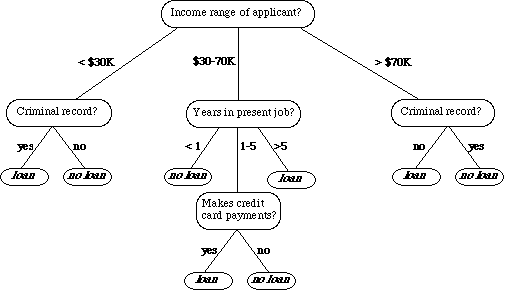 34
Fully Homomorphic Encryption (FHE)
https://simons.berkeley.edu/talks/shai-halevi-2015-05-18a (Lecture by Shai Halevi)
Fully Homomorphic Encryption (FHE)
https://simons.berkeley.edu/talks/shai-halevi-2015-05-18a (Lecture by Shai Halevi)
Partially Homomorphic Encryption
https://en.wikipedia.org/wiki/Paillier_cryptosystem
Partially Homomorphic Encryption
38
Partially Homomorphic Encryption
Noise increases a bit
39
Partially Homomorphic Encryption
40
Noise increases a bit more (multiplicative)
Bootstrapping (Gentry 2009)
Transform Partially Homomorphic Encryption Scheme into Fully Homomorphic Encryption Scheme
Key Idea: 
Maintain two public keys pk1 and pk2 for partially homomorphic encryption
Also, encrypt sk1 using pk2 and encrypt sk2 under pk1
The ciphertexts are included in the public key
Run homomorphic evaluation using pk1 until the noise gets to be too large
Let c1,…,ck be intermediate ciphertext(s) (under key pk1)
Encrypt c1,…,ck bit by bit under (under key pk2) 
Then evaluate the decryption circuit homorphically (under key pk2) 
Challenge: Need to make sure that decryption circuit is shallow enough to evaluate…
Expensive, but there are tricks to reduce the running time
41
Fully Homomorphic Encryption Resources
Implementation: https://github.com/shaih/HElib
Tutorial: https://www.youtube.com/watch?v=jIWOR2bGC7c
42
Thanks for Listening
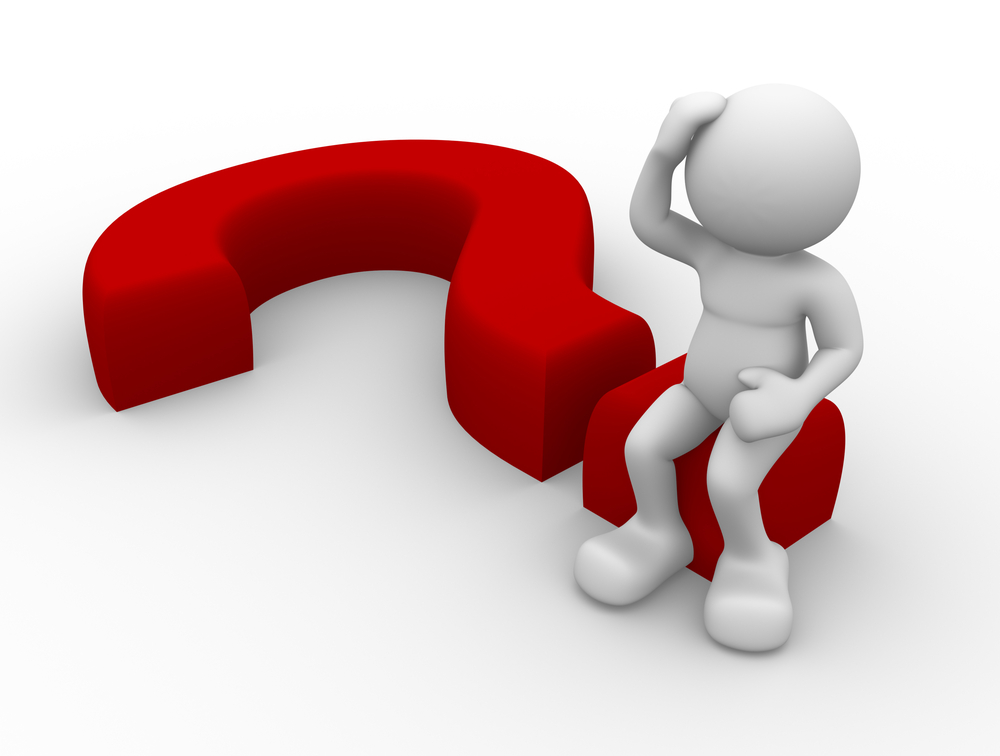 43